Welcome! Intro to Fundraising: 2 Truths and... Another Truth
Truth Number One
To fundraise well, you have to manage data
Donor Data (Individuals, Corporate, Foundation)
Volunteers
Development Plan (including budget)
STUFF
Discuss: Data
Do you use a donor database?
If so, what donor database do you use?
If not, why not?
If you do use one, when did you start?
What (if any) difference has it made?
Who is responsible for fundraising at your charity?
Do you have a plan?
Individuals
Events
Mail
Web/email
Stewardship
Foundations
Grants
Reports/Stewardship
Corporations/Businesses
A couple examples
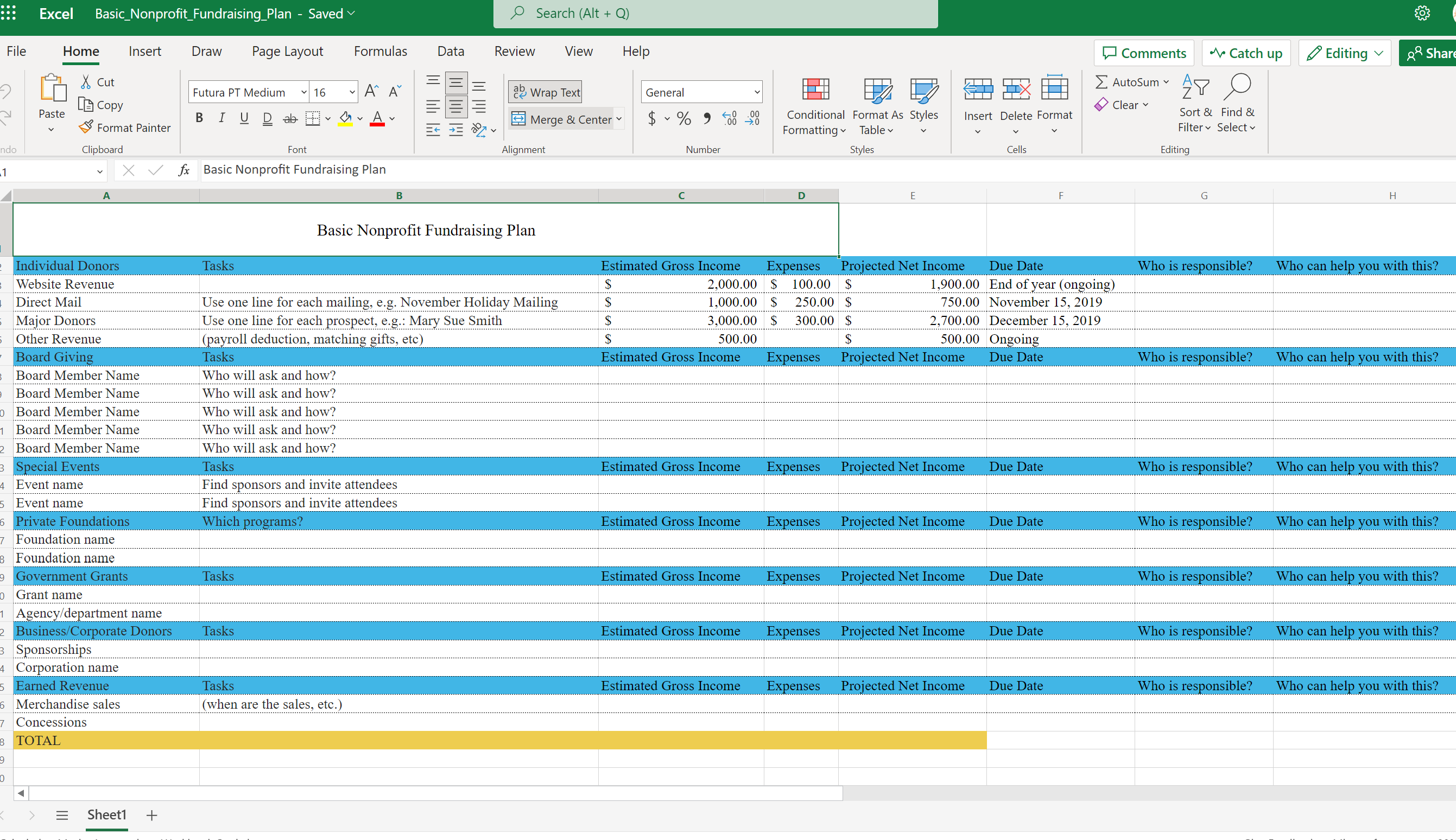 A couple examples
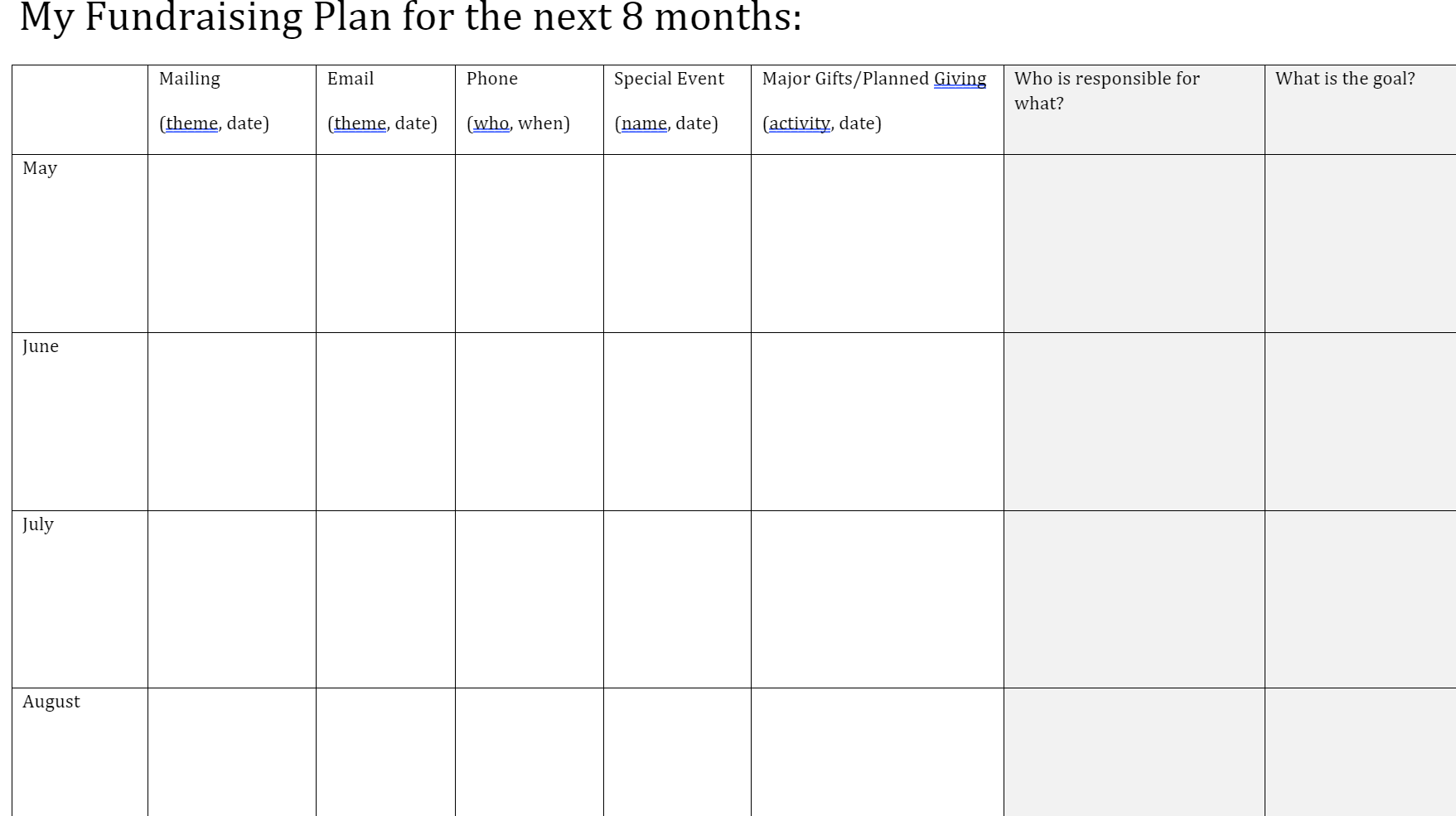 Truth Number Two
To fundraise well, you have to write, write, write
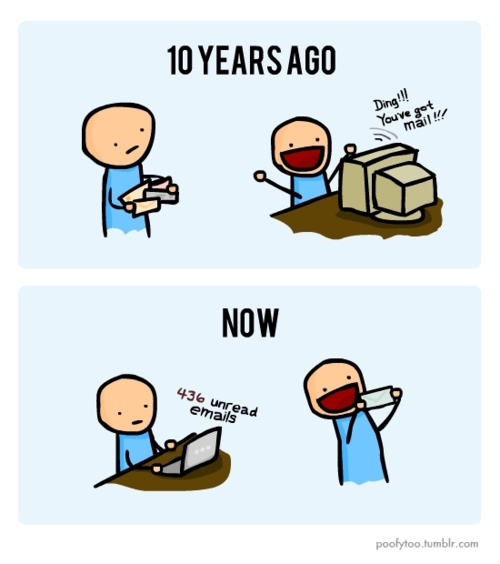 A Direct Mail Refresher
Your Direct Mail piece should have:
An outer envelope
A letter
A pre-personalized reply slip
A return envelope
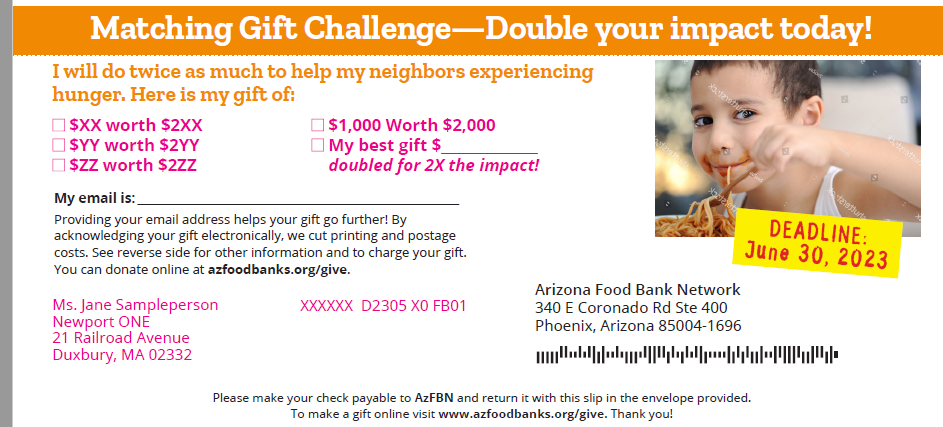 Individuals - Web Giving
Do you have a donation form online?
If your answer to that question was no, do you know that you are wrong?
https://www.nfggive.org/home
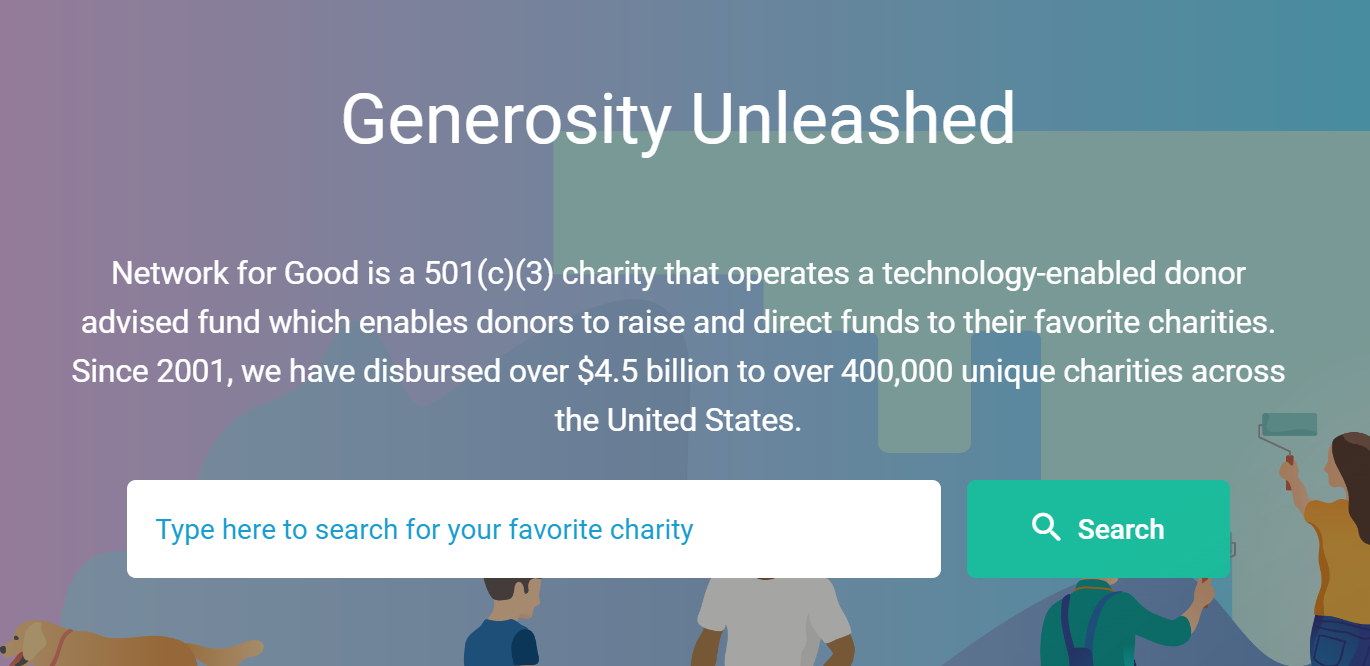 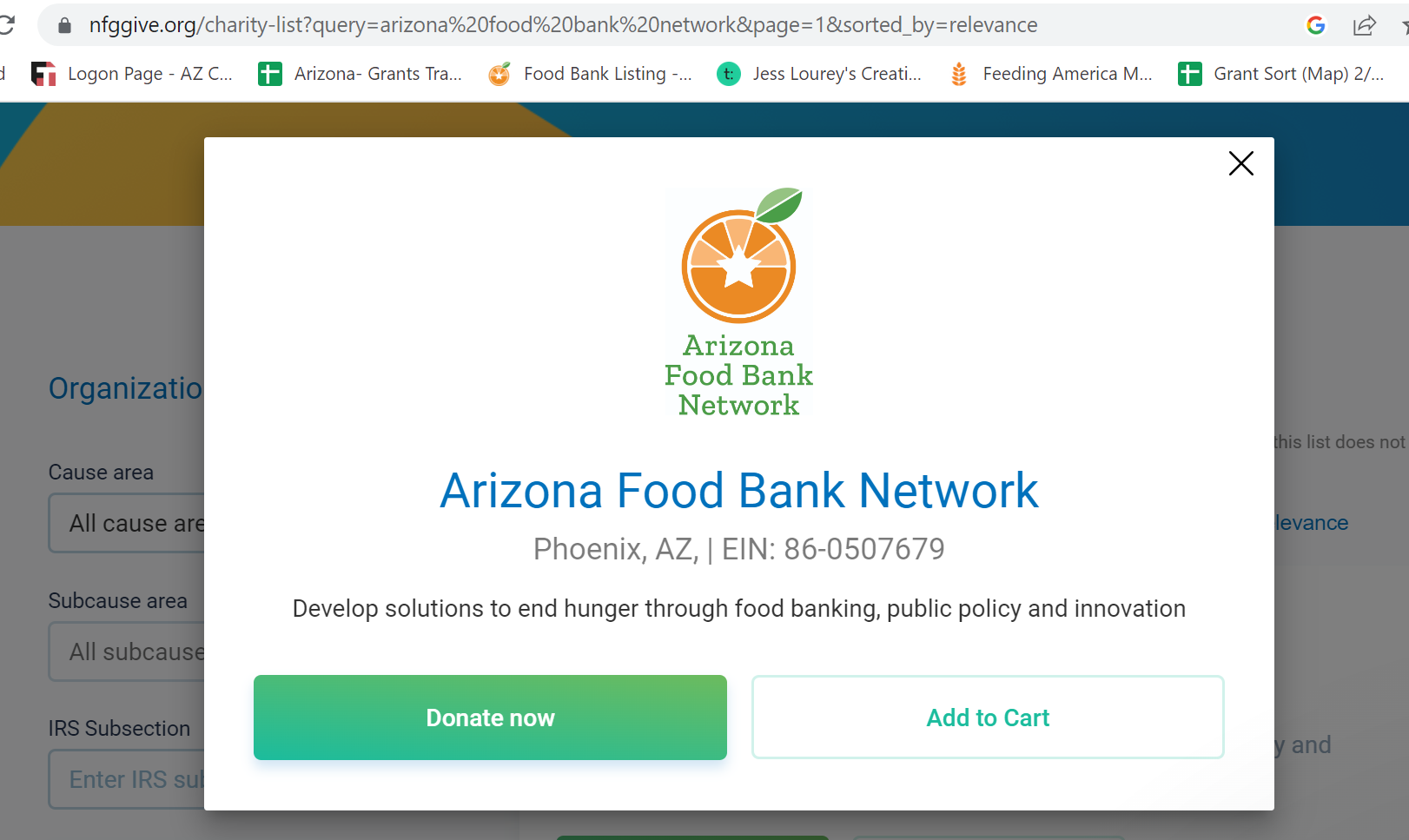 Arizona Tax Credit
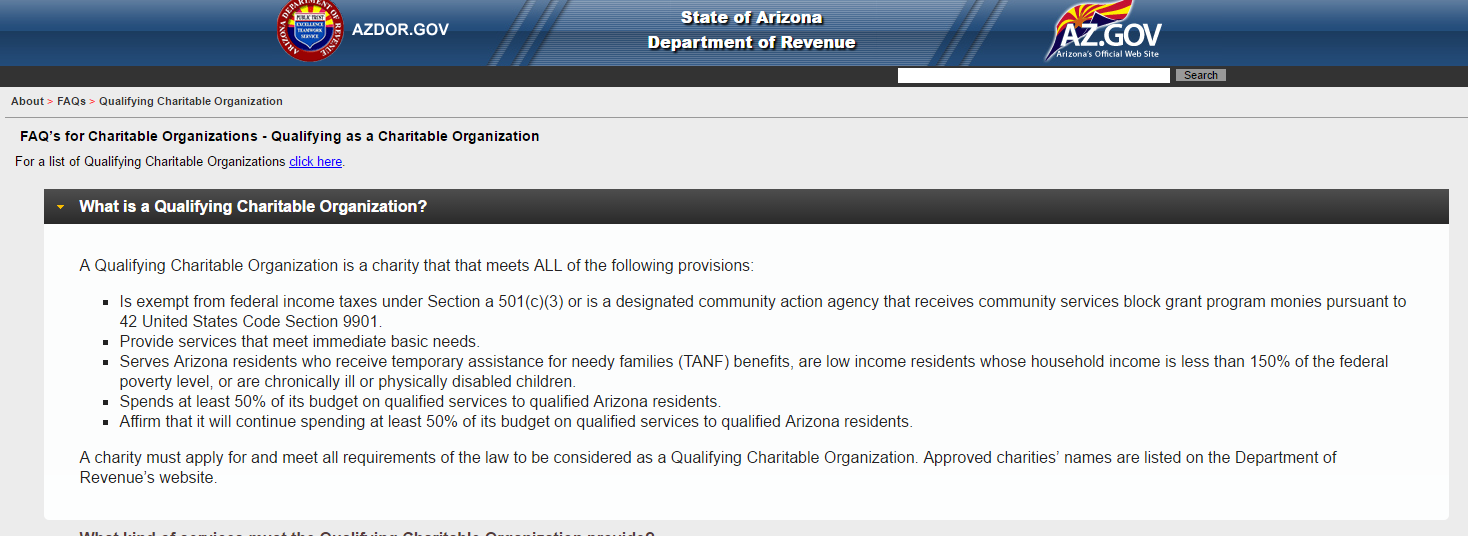 https://www.azdor.gov/About/FAQs/QualifyingCharitableOrganization.aspx
Arizona Tax Credit
https://azdor.gov/file/9016/download?token=U3san-6s

https://azdor.gov/file/9017/download?token=1qTbA62S
To be a QCO, from: https://azdor.gov/tax-credits/certification-qcos-and-qfcos
Is exempt from federal income taxes under Section 501(c)(3), or is a designated community action agency that receives community services block grant program monies pursuant to 42 United States Code Section 9901.
Provides services that meet immediate basic needs, like cash assistance; medical care; childcare; food;  clothing; shelter; job placement; job training services; any other reasonably necessary support to meet immediate basic needs
Serves Arizona residents who receive temporary assistance for needy families (TANF) benefits, are low income residents whose household income is less than 150 percent of the federal poverty level, or are chronically ill or physically disabled individuals.
Spends at least 50% of its budget on qualified services to qualified Arizona residents.
Affirms that it will continue spending at least 50% of its budget on qualified services to qualified Arizona residents.

If you aren’t a QCO, apply to be one today!!!
If you are, be sure to renew every year!
Sometimes the best writing is not going to work
Truth Number Three
To fundraise well, you can’t do it alone
And Finally…
Fundraising is not about money; it is about giving people the chance to change the world.AJ Leon @ajleon